GALILEO Update: GPALS
October 28, 2016
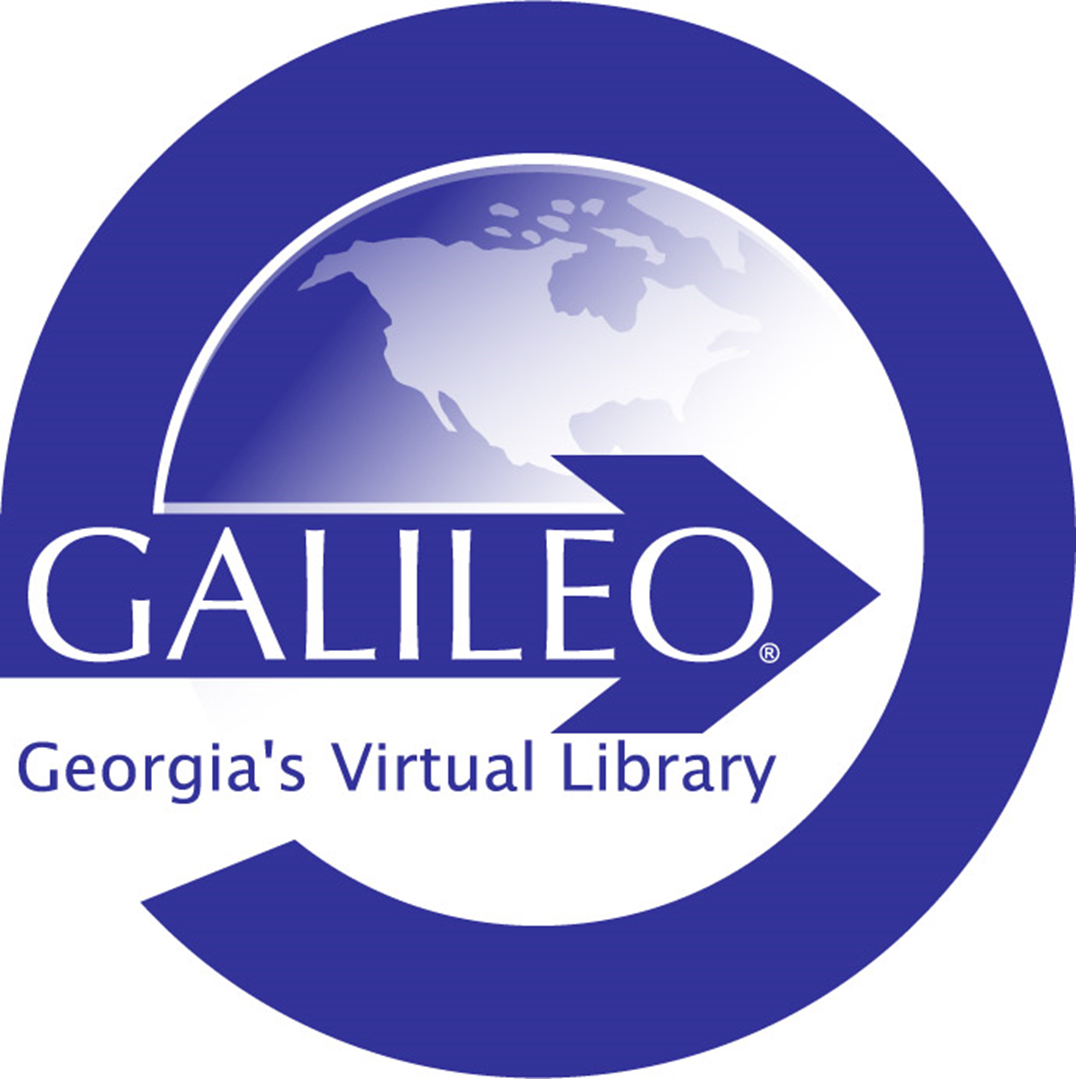 Agenda
Visioning and Strategic Planning: A Partnership Begins
Lucy Harrison, Assistant Vice Chancellor for Academic Library Services and Executive Director of GALILEO 
GALILEO’s 21st Year
Russell Palmer, Assistant Director, GALILEO Support Services
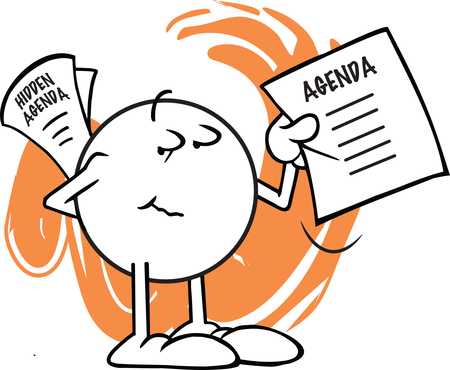 New GALILEO Staff
Lucy Harrison, Assistant Vice Chancellor for Academic Library Services and Executive Director of GALILEO 
Jeff Gallant, Program Manager, Affordable Learning Georgia
Russell Palmer, Assistant Director, GALILEO Support Services
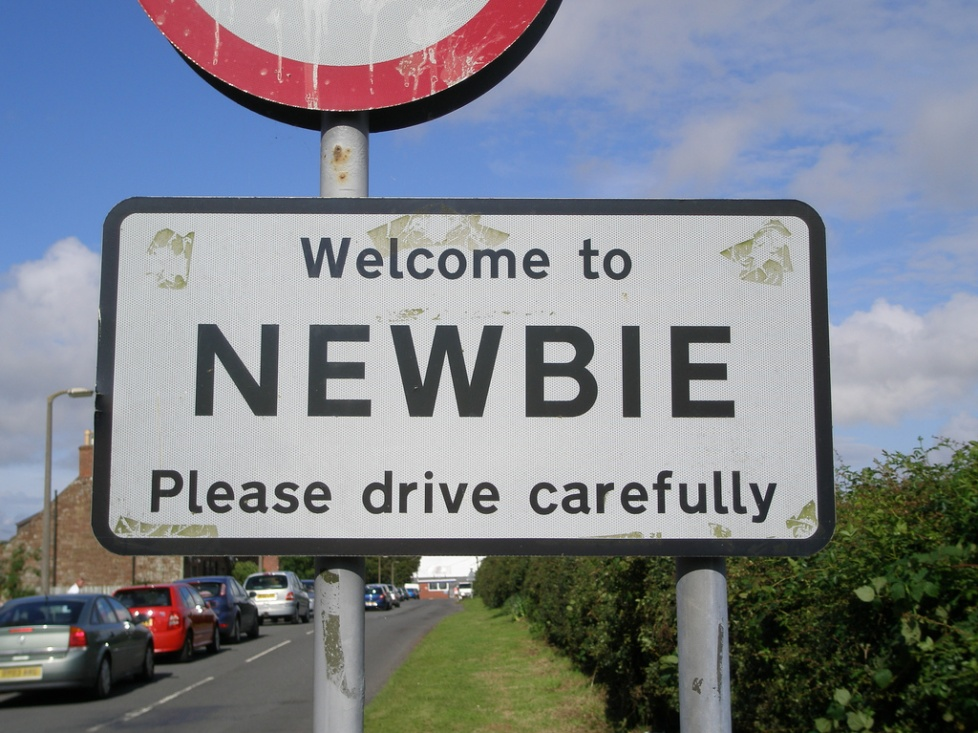 Visioning and Strategic Planning: A Partnership Begins
October 5, 2016
Listening & Learning
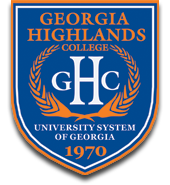 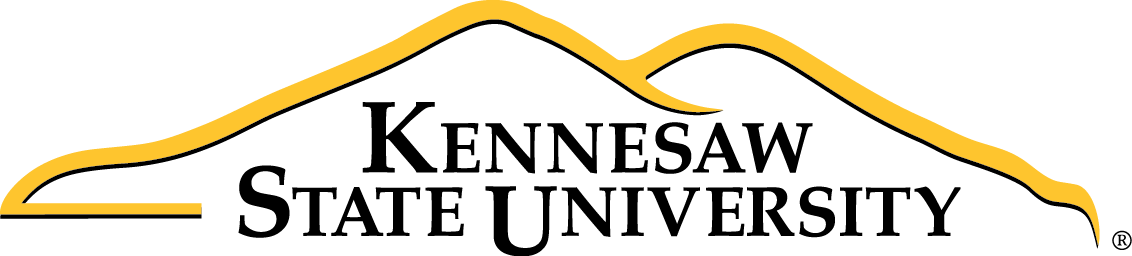 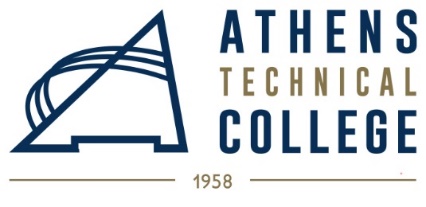 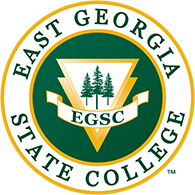 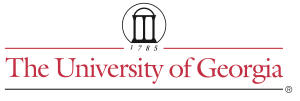 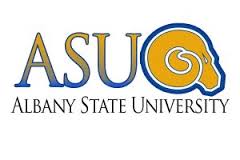 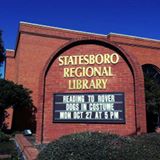 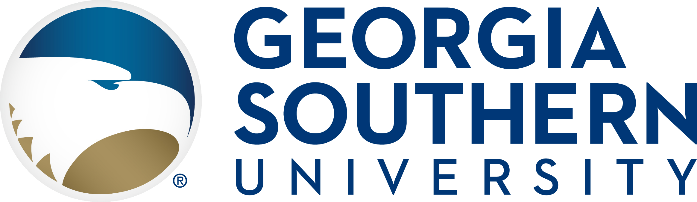 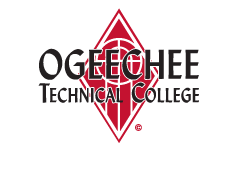 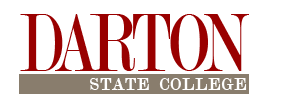 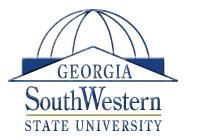 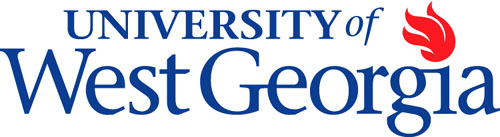 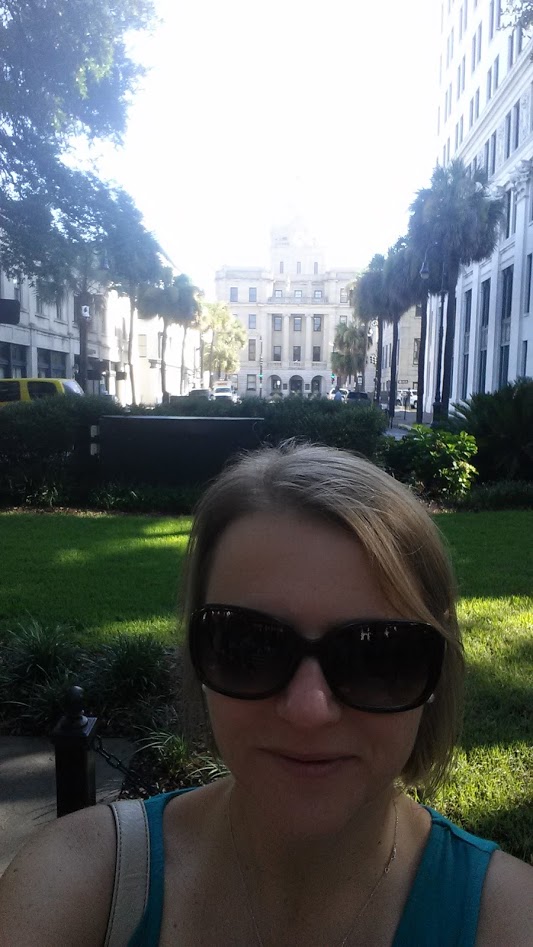 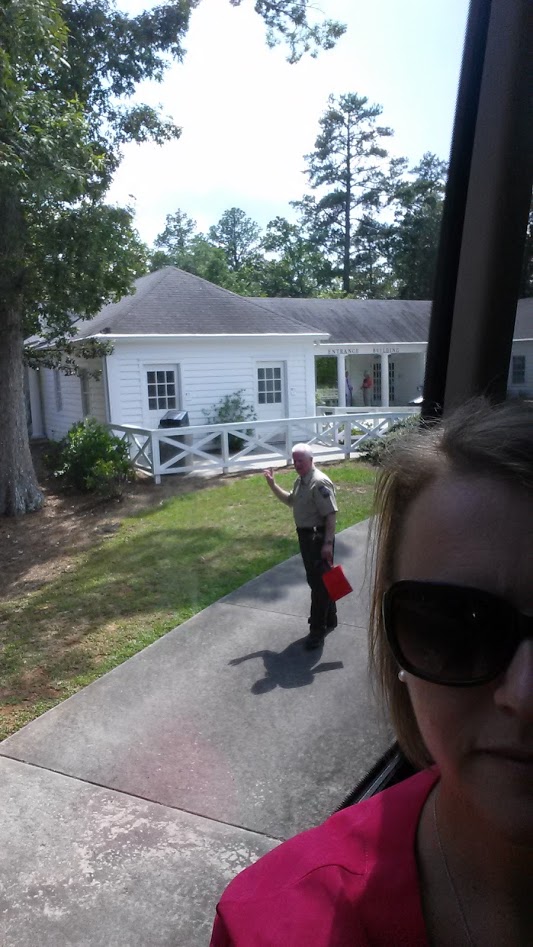 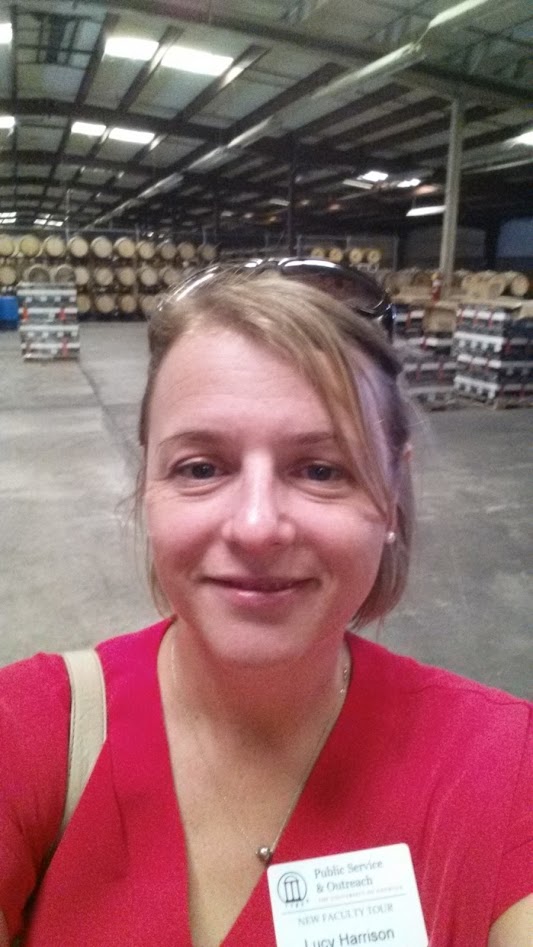 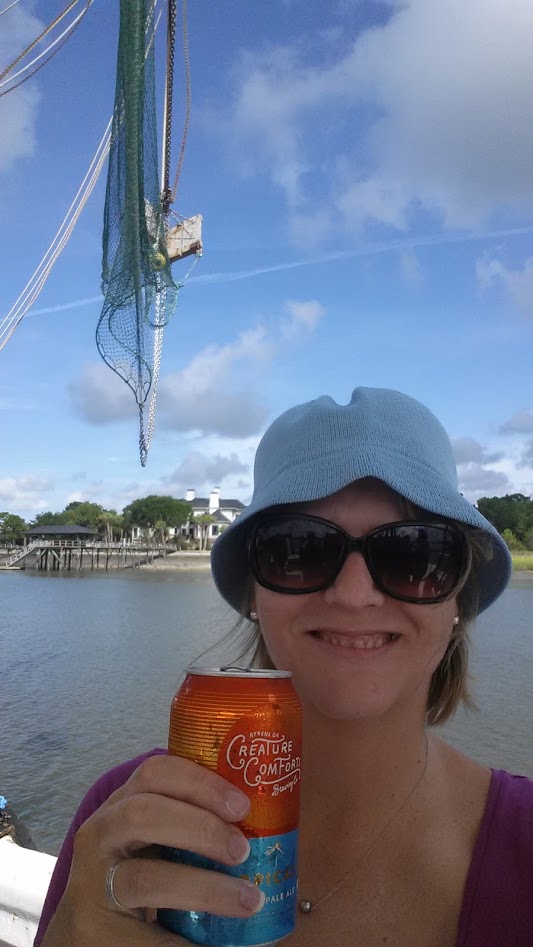 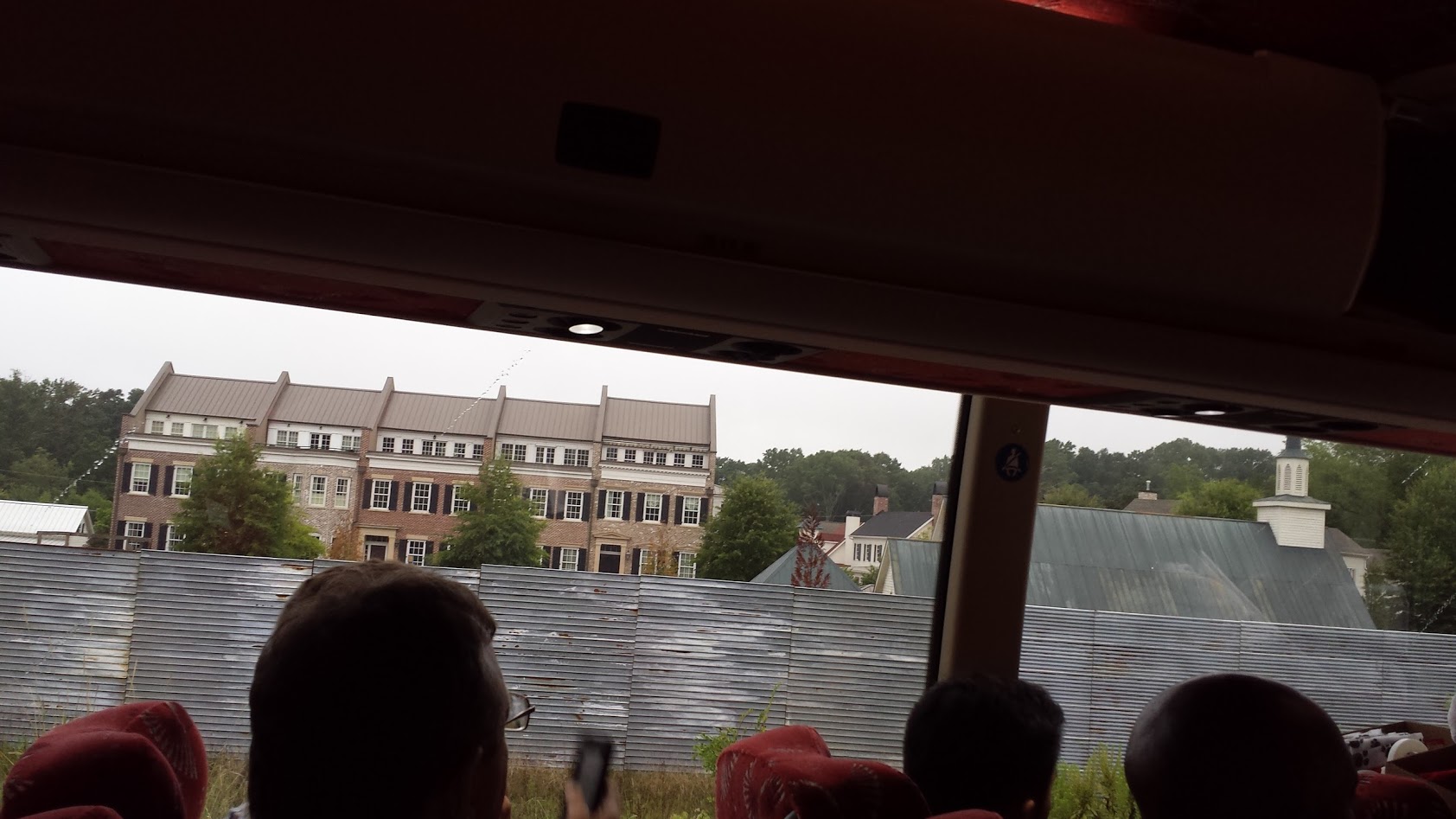 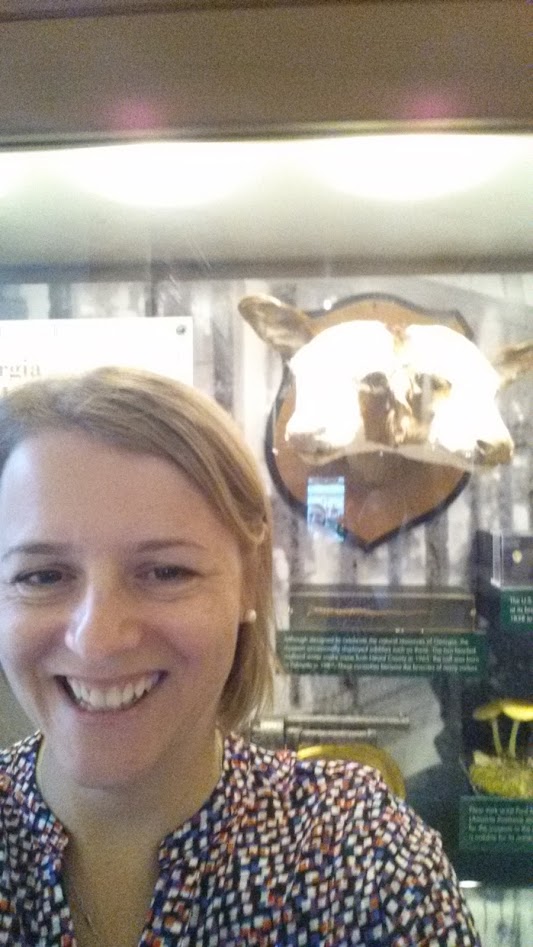 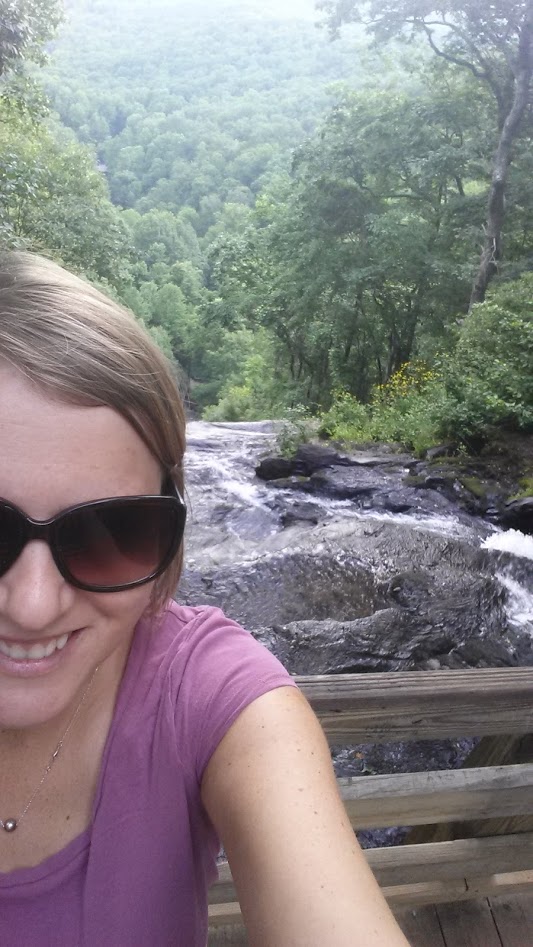 Listening and Learning
Touring libraries
GALILEO Annual Survey
User Group Meeting
124 attendees
Very positive feedback
Save the date: June 15 (GUGM) and June 16, 2017
GALILEO Newsletter
Future Plans
Listen and learn
Vision for GALILEO
Vision Framework
Core Ideology
Purpose / Mission
Values
Excellence
Passion
Funding
Vision Framework
Core Ideology
Purpose / Mission
Values
Envisioned Future
10 - 25 year “BHAG”
Vivid Description
Exciting, Clear, Compelling, and Easy to Grasp
Supported by all
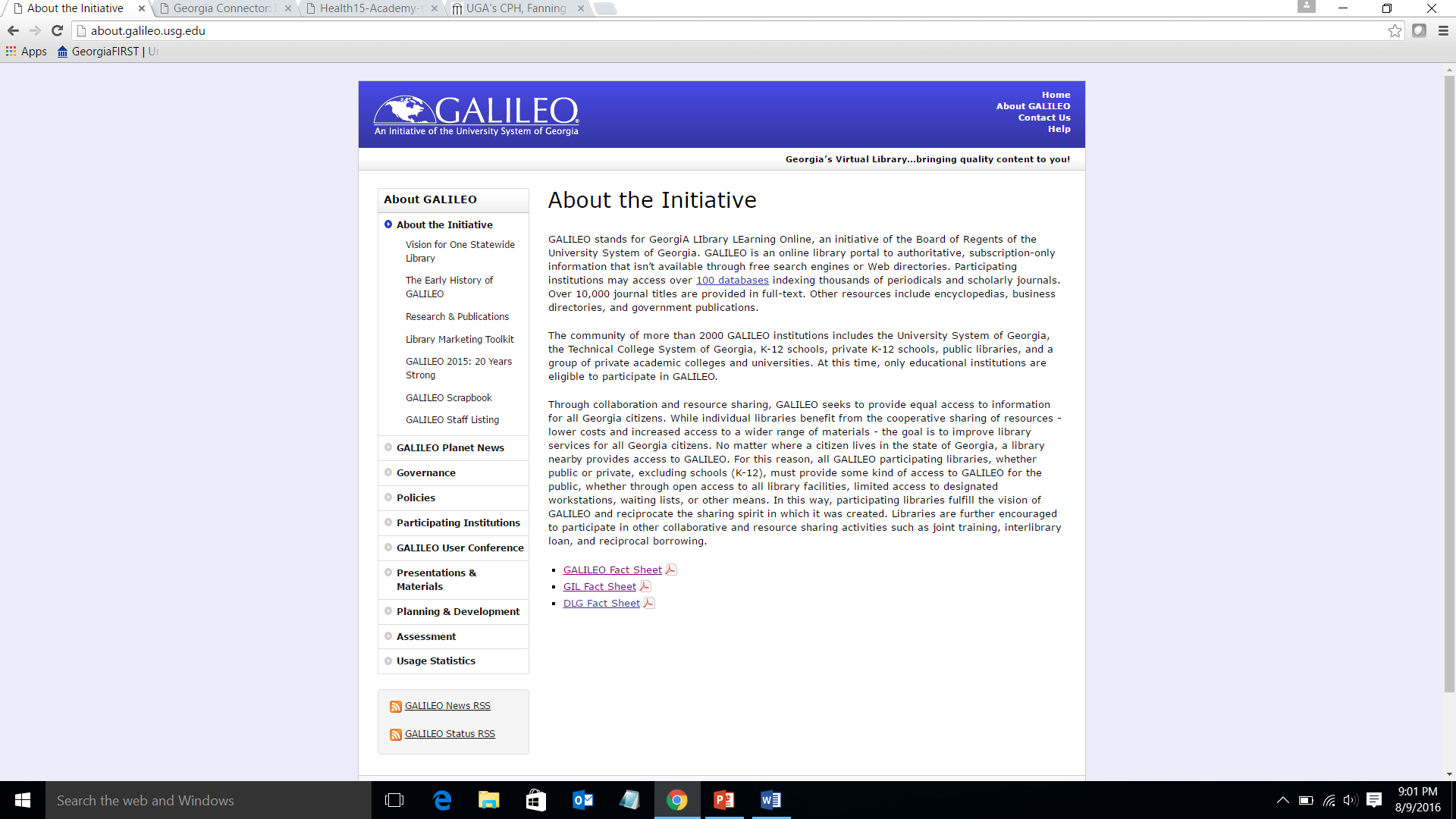 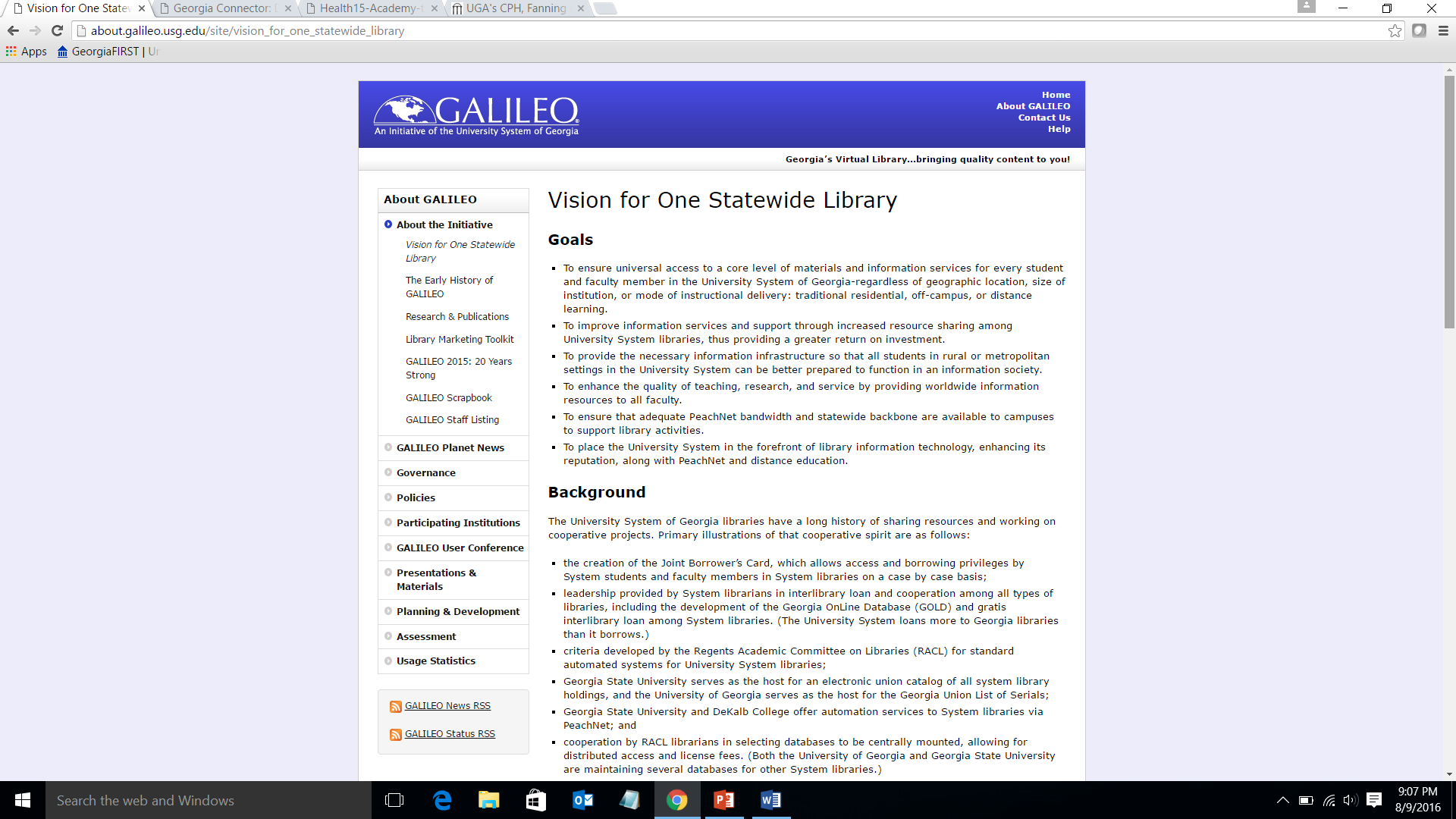 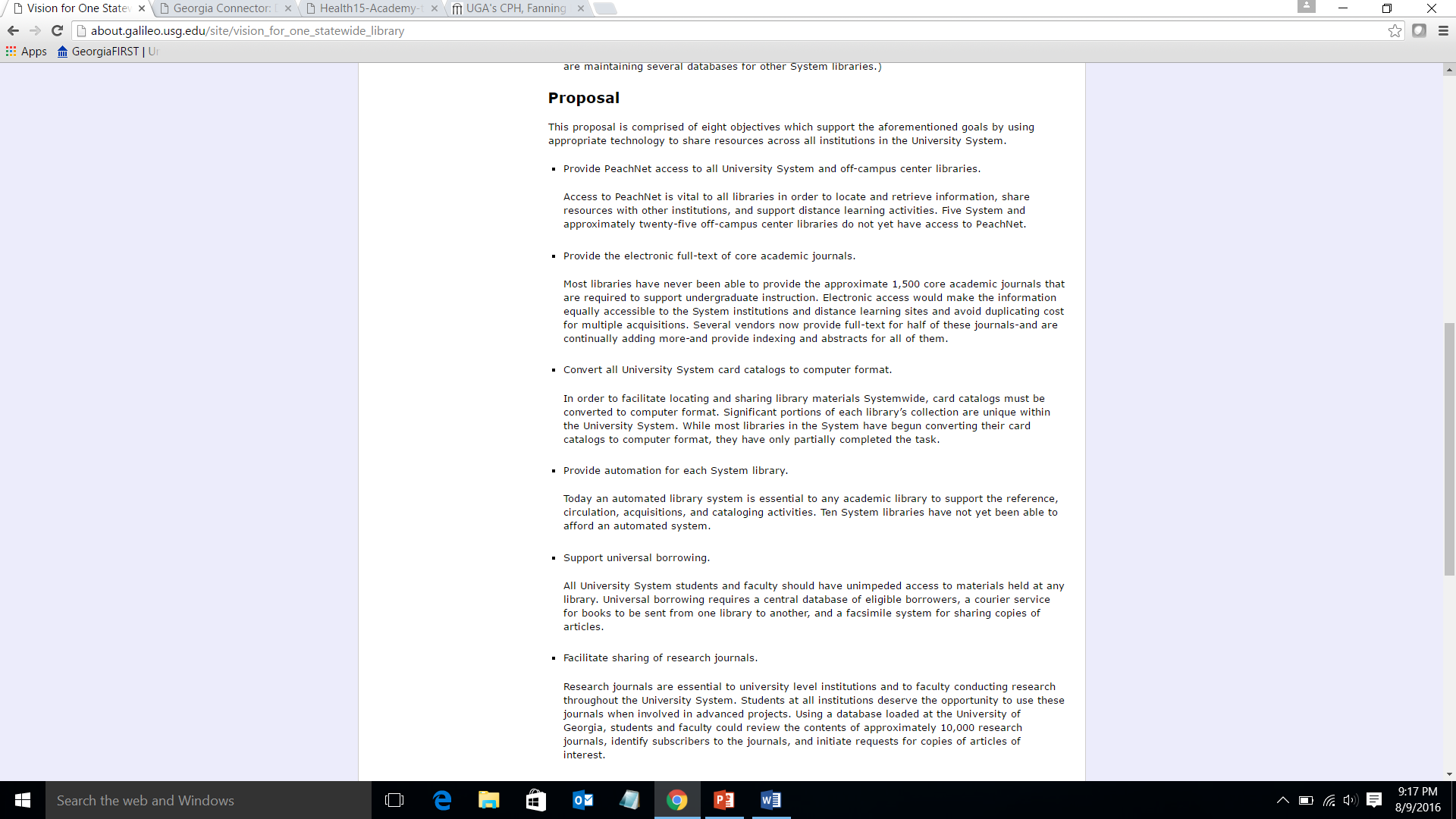 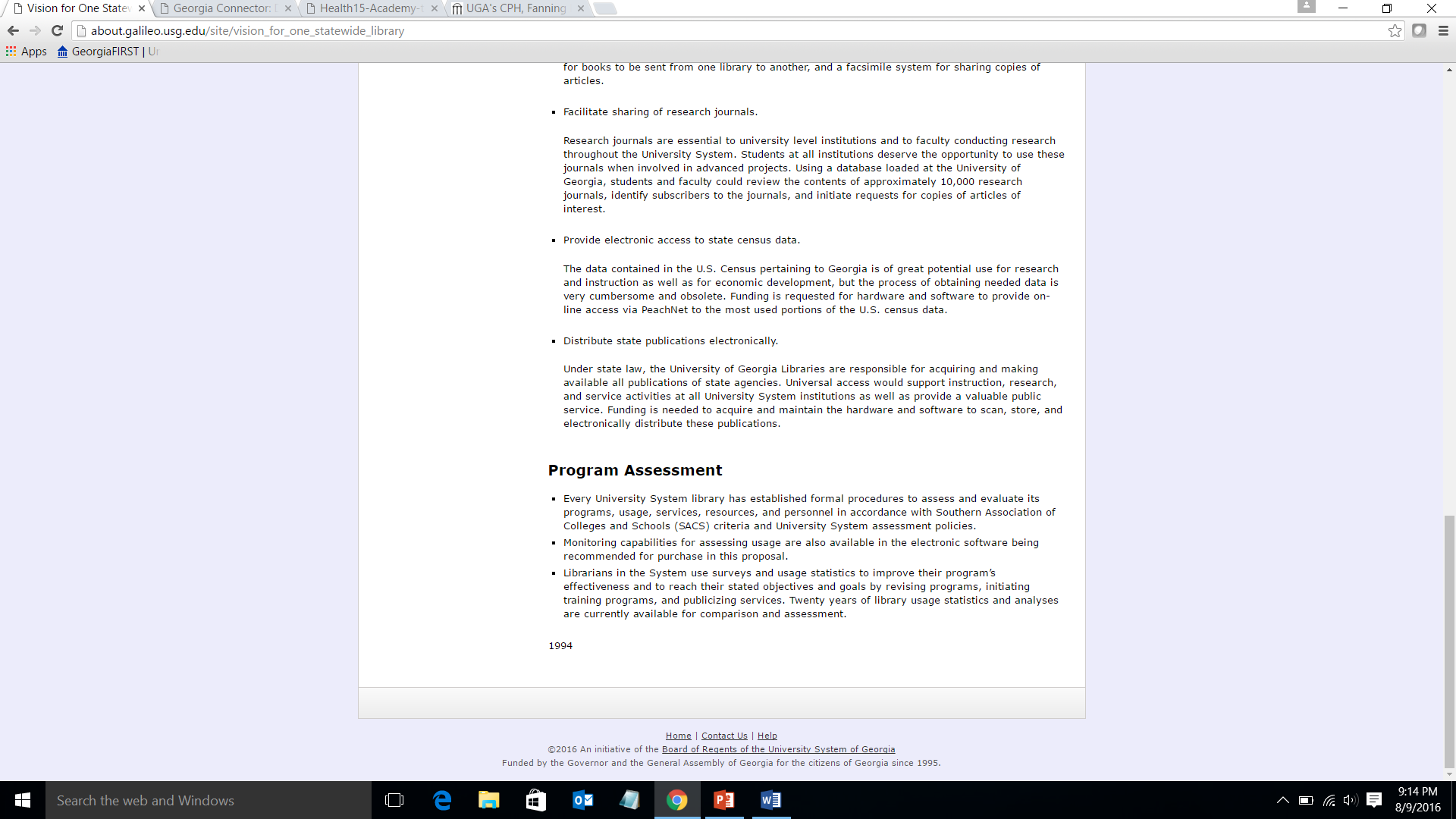 Year of Visioning
Kickoff at RACL November 15
Up to 7 “listening sessions” (USG, TCSG, GPLS, K-12, AMPALS, GPALS, GISA, GALILEO staff)
Visioning session
Strategic planning session
Operational planning session
GALILEO User Group Meeting
Develop a new strategic plan to address the need for a big, audacious goal(s) that can guide GALILEO into the next generation and that can serve as a guiding plan towards another incredible vision like the one created in 1994.
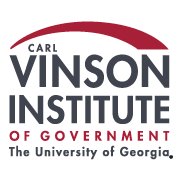 Future Plans
Listen and learn
Vision for GALILEO
Might include:
Statewide shared services
Leveraging partnerships and strengths
User-centered 
Demonstrating indispensable value
Big, Hairy, Audacious Goal
Additional funding?
Ongoing Work
New Resources
Alma implementation
Affordable Learning Georgia
Georgia Knowledge Repository
Digital Library of Georgia
Discover GALILEO
EBSCO Full Text Finder
LMS Integration
Data Reporting
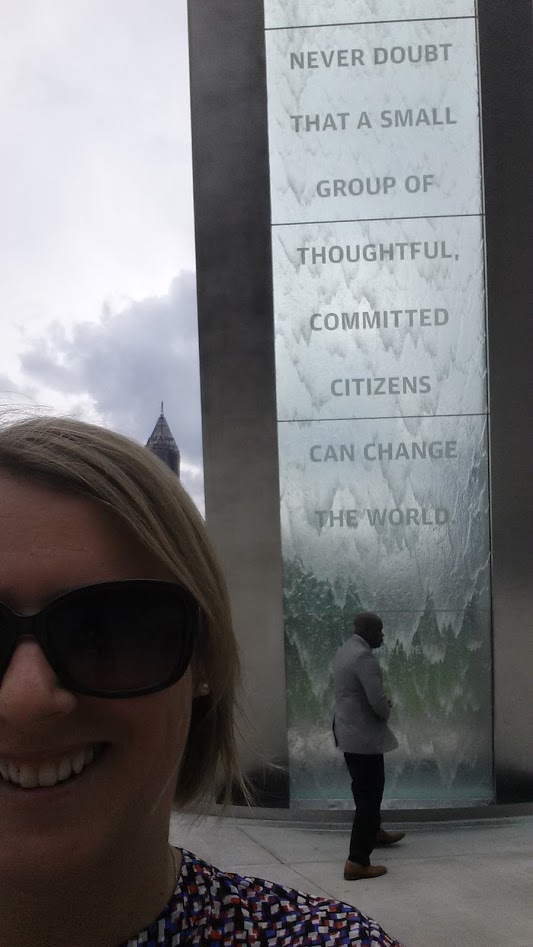 GALILEO’s 21st Year
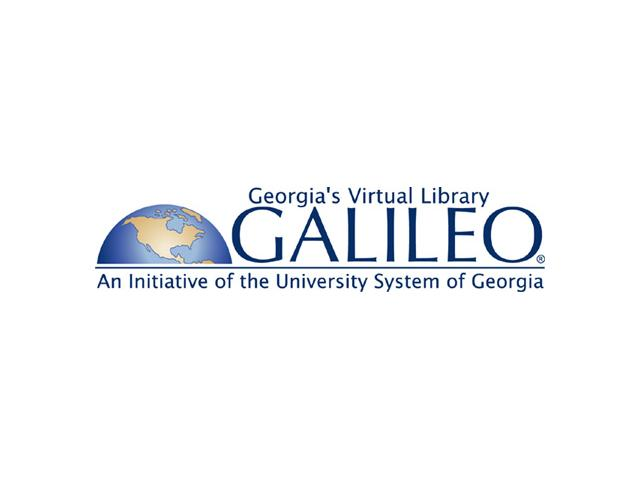 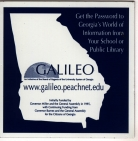 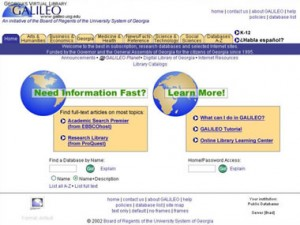 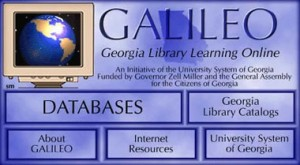 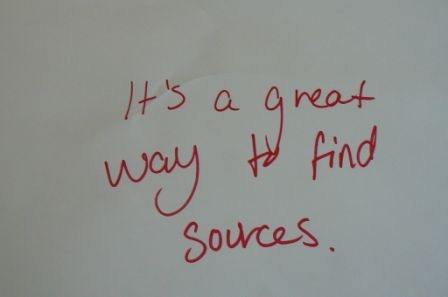 New content: Tumblebooks & ebrary
Tumblebooks (Public Libraries) 
More ebrary collections (All GALILEO Users)
Academic Complete
College Complete
Public Library Complete
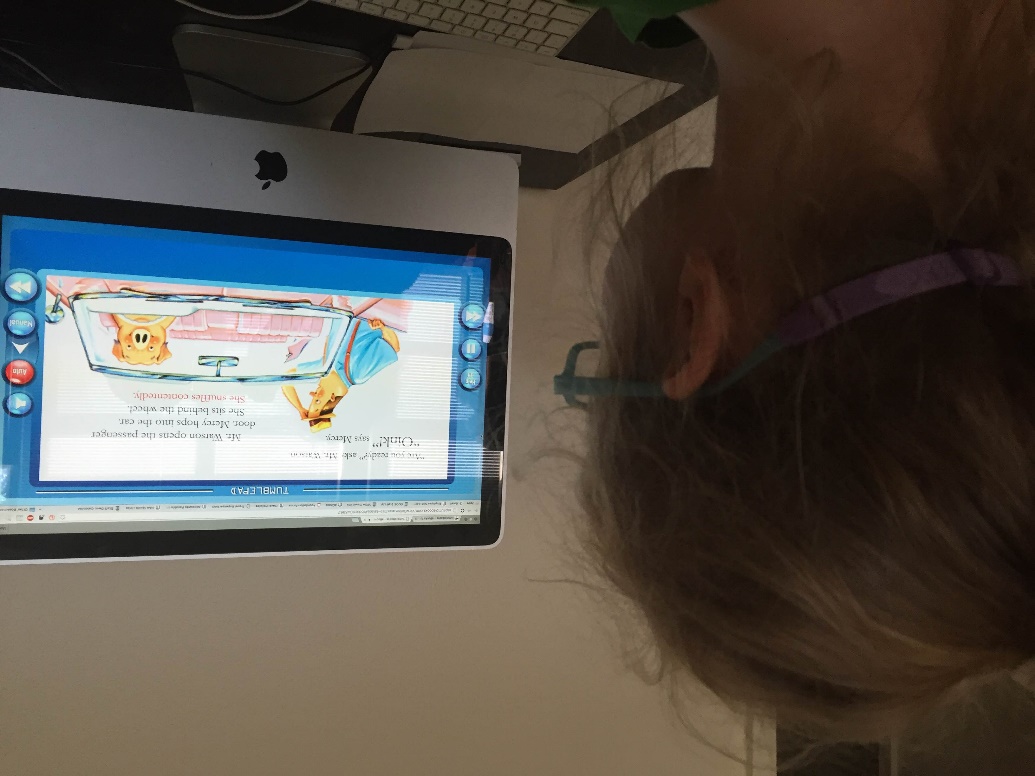 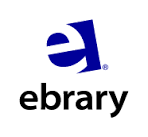 New content: EBSCO ebooks
More EBSCO ebook collections (ALL GALILEO Users)
eBook (NetLibrary Collections)
eBook Subscription Public Library Collection (North America)
eBook Subscription K-8 Collection
eBook Subscription High School Collection
eBook Community College Collection
Academic eBook Collection (North America)
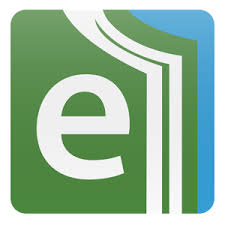 Discovery improvements
Georgia Knowledge Repository can be added to any institution’s GALILEO discovery search 
Learning Management System Integrations continue (BrightSpace/ D2L, Blackboard, MackinVIA) 
GALILEO Auto-authentication:  23 institutions in production, 2 in process/testing
Films on Demand: 20 institutions in production, 2 in process/testing
Curriculum Builder 12 in production, 3 in process/testing

Transitioned K12, Private K12, Public, and Private Academic institutions to EBSCO Full Text Finder
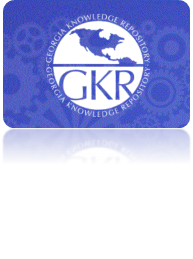 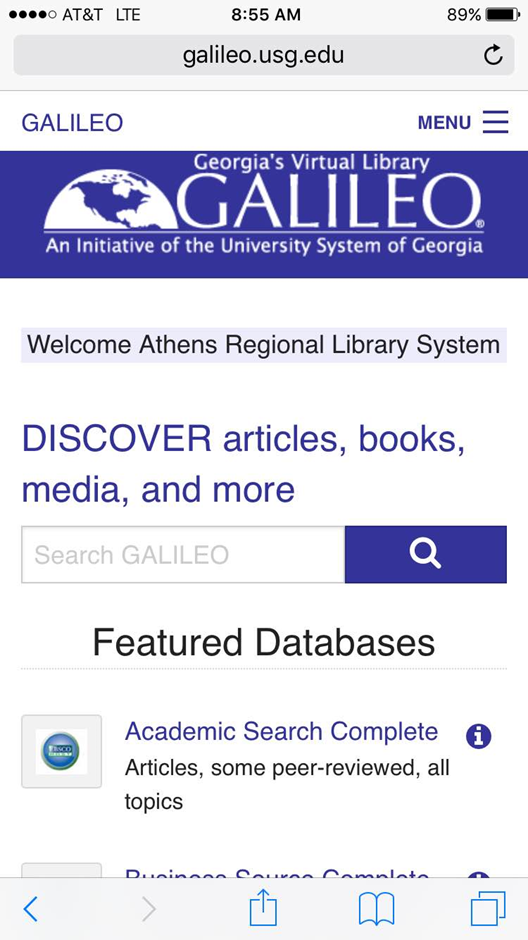 GALILEO for Mobile
Discover GALILEO Search 
Provides a mobile friendly set of databases and 
featuring:
Encyclopedia Britannica (K12)
EBSCO databases (All)
Tumblebooks (Public Libraries)
Introducing the new GALILEO Toolbar
An all new look based on the LibX 2.0 platform
Search Discovery, journals, and catalog directly from toolbar
Compatible with Chrome and Firefox browsers
Automatically generates a Find-It button when it detects an ISSN or ISBN on web pages you browse. Great for quickly being able to see if you have access through GALILEO
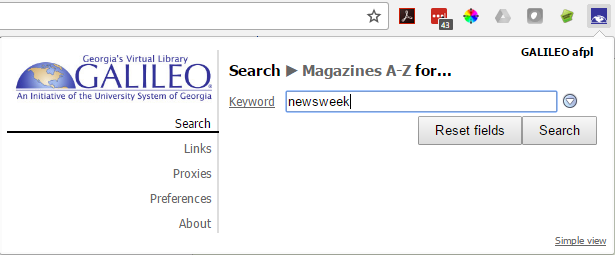 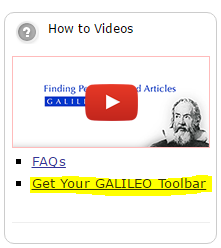 Download directly from the main GALILEO page.
Upgraded LibGuides (2.0) and video tutorials
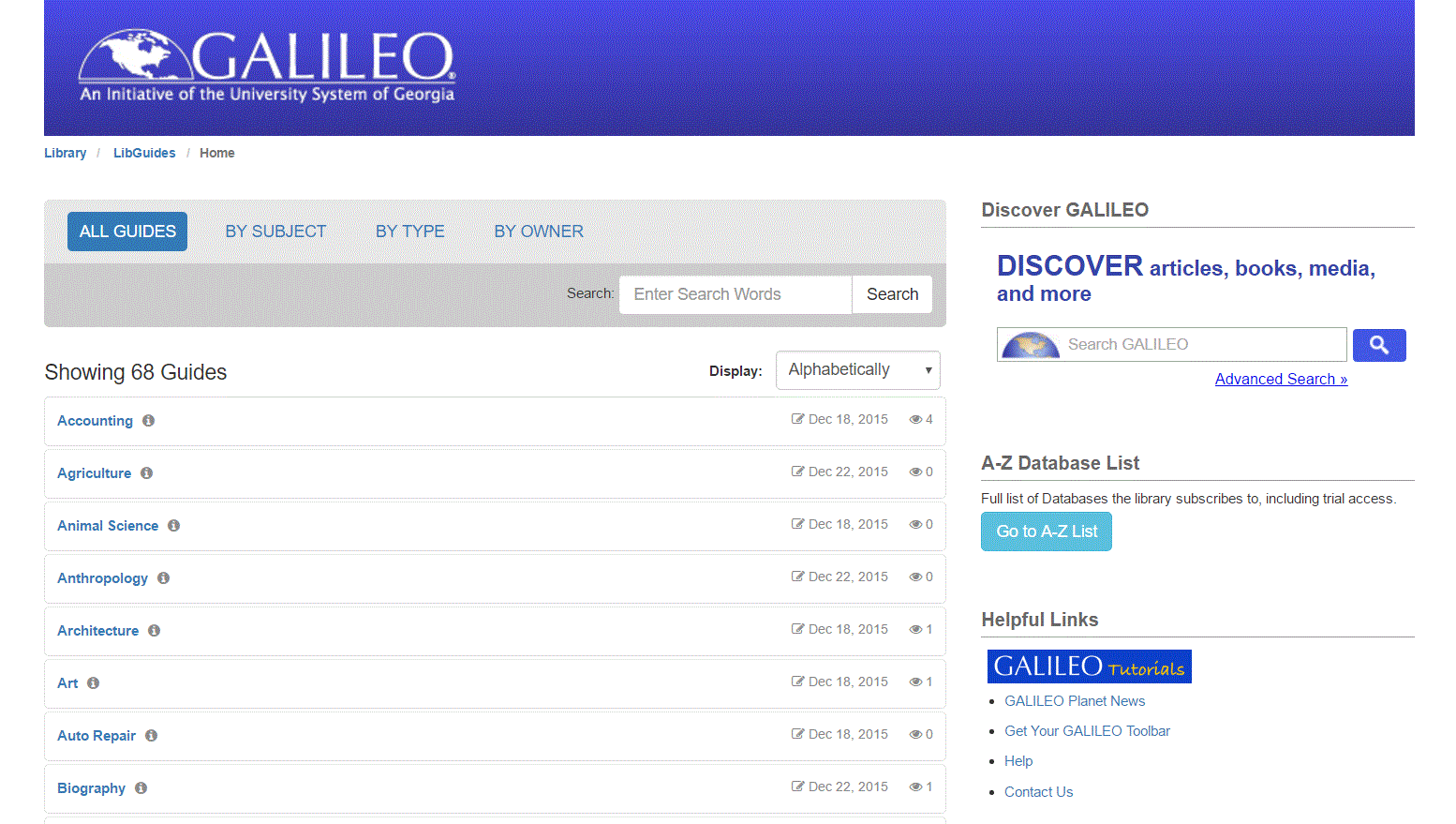 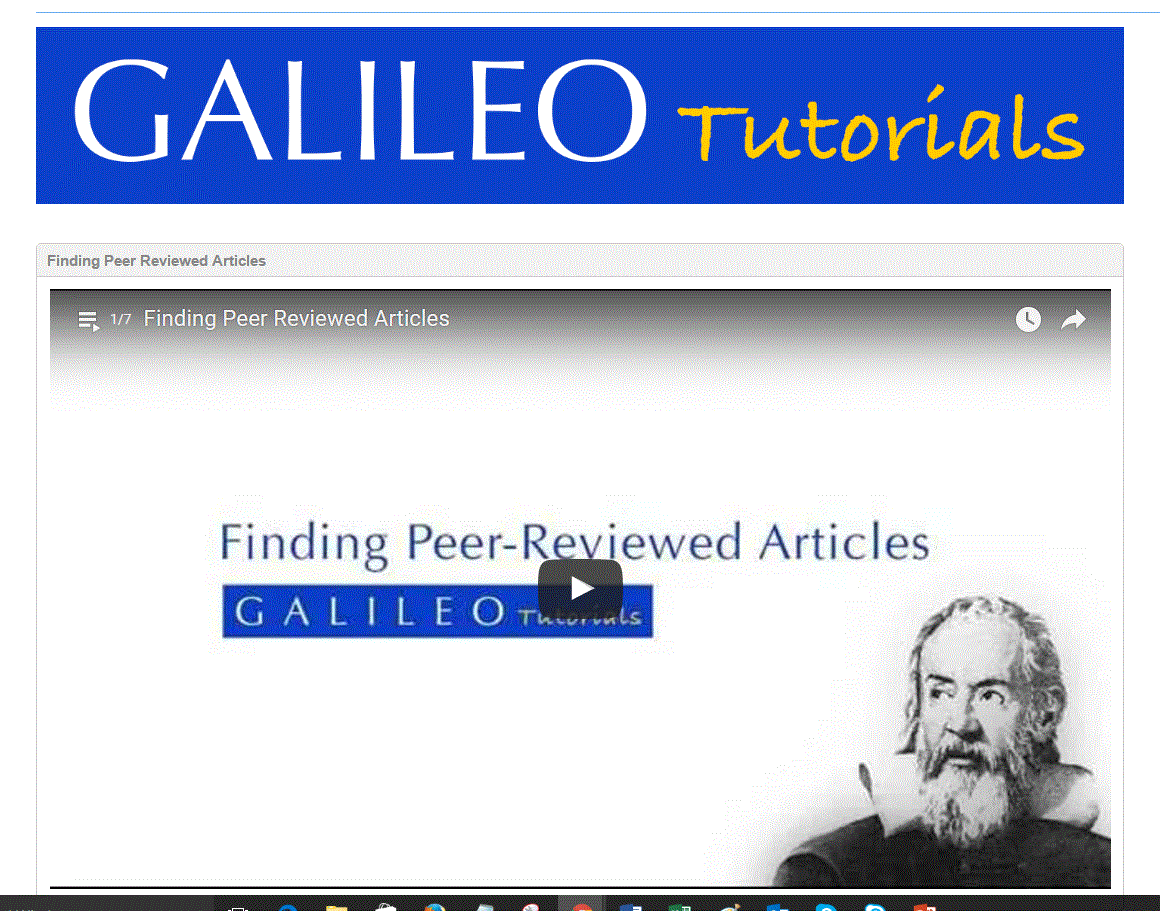 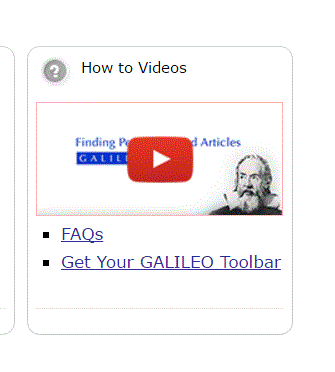 libguides.galileo.usg.edu
Improved access to usage data
GALILEO Usage Data Reporting Tool now available 
http://about.galileo.usg.edu/statistics
GALILEO sessions can now be viewed by authentication method (IP, password) 
New vendor data added 
Films on Demand 
Learning Express 
GALILEO Usage Statistics Listserv 
Email ken.henslee@usg.edu to be added to the list
Get notifications, updates, and corrections
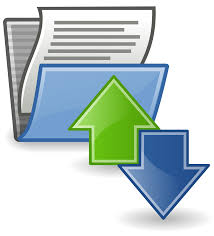 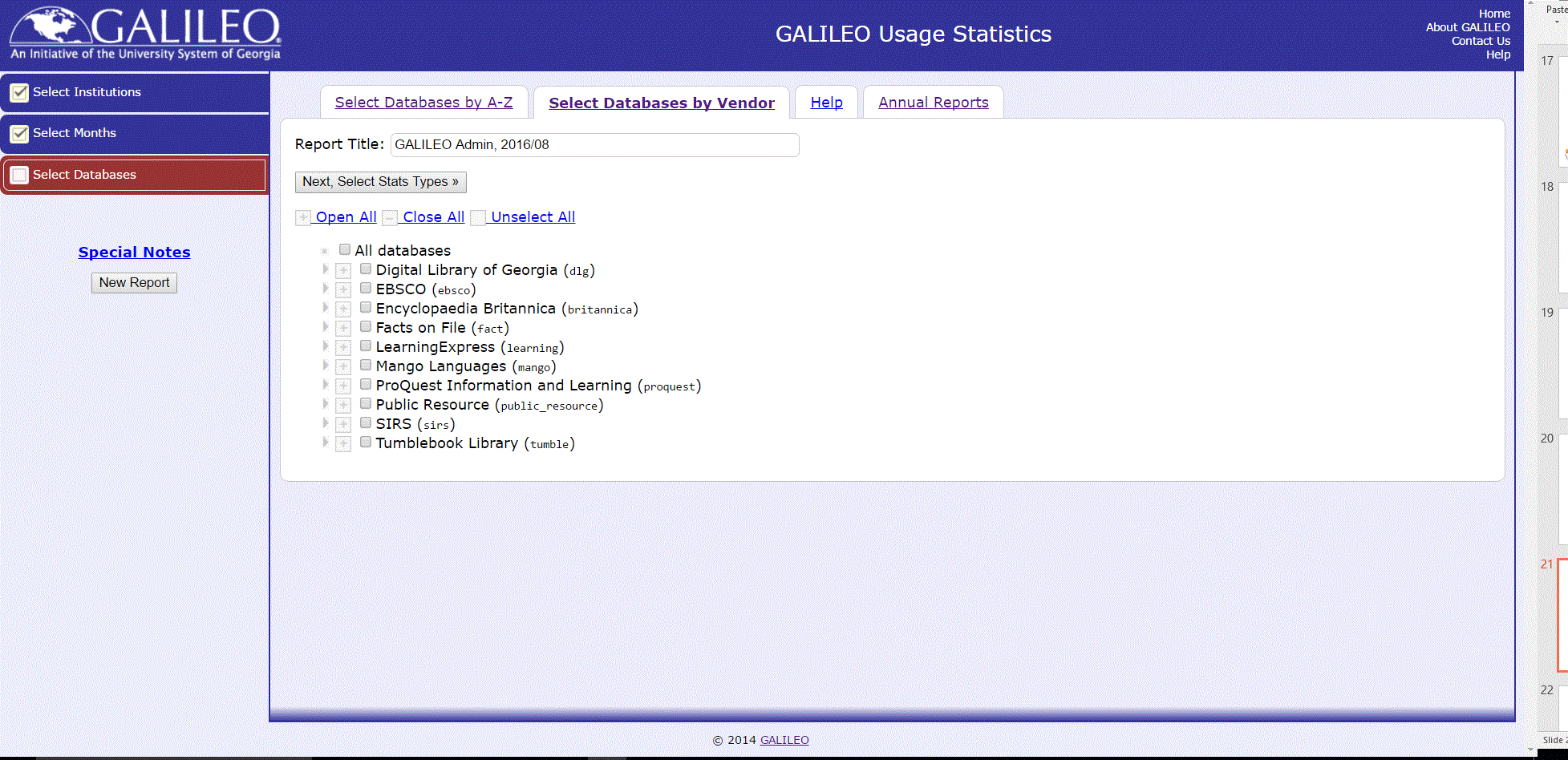 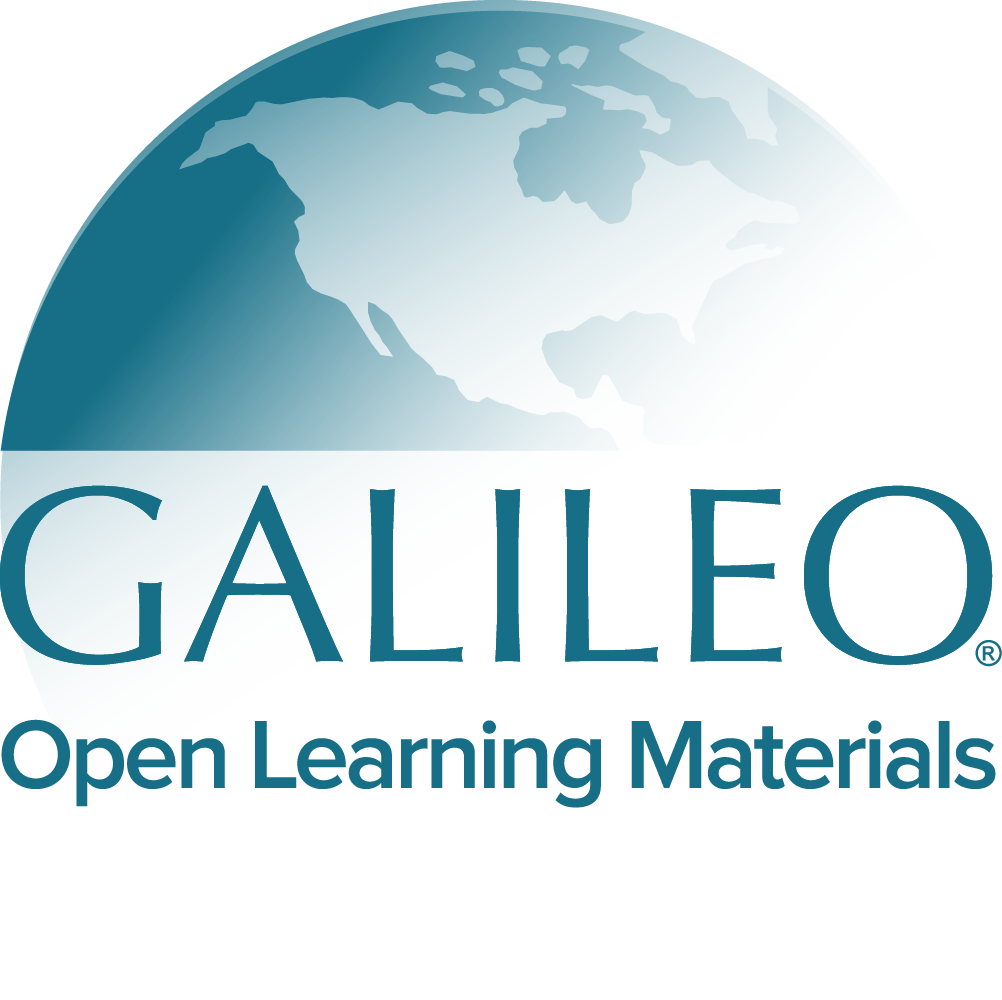 A New Way to Share: GALILEO Open Learning Materials
GALILEO Open Learning Materials is a new digital repository focused on sharing free and open materials created by University System of Georgia faculty. 

http://oer.galileo.usg.edu
22 USG Open Textbooks
57 Grants Collections
26 Ancillary Materials / Material Sets
Current Collections
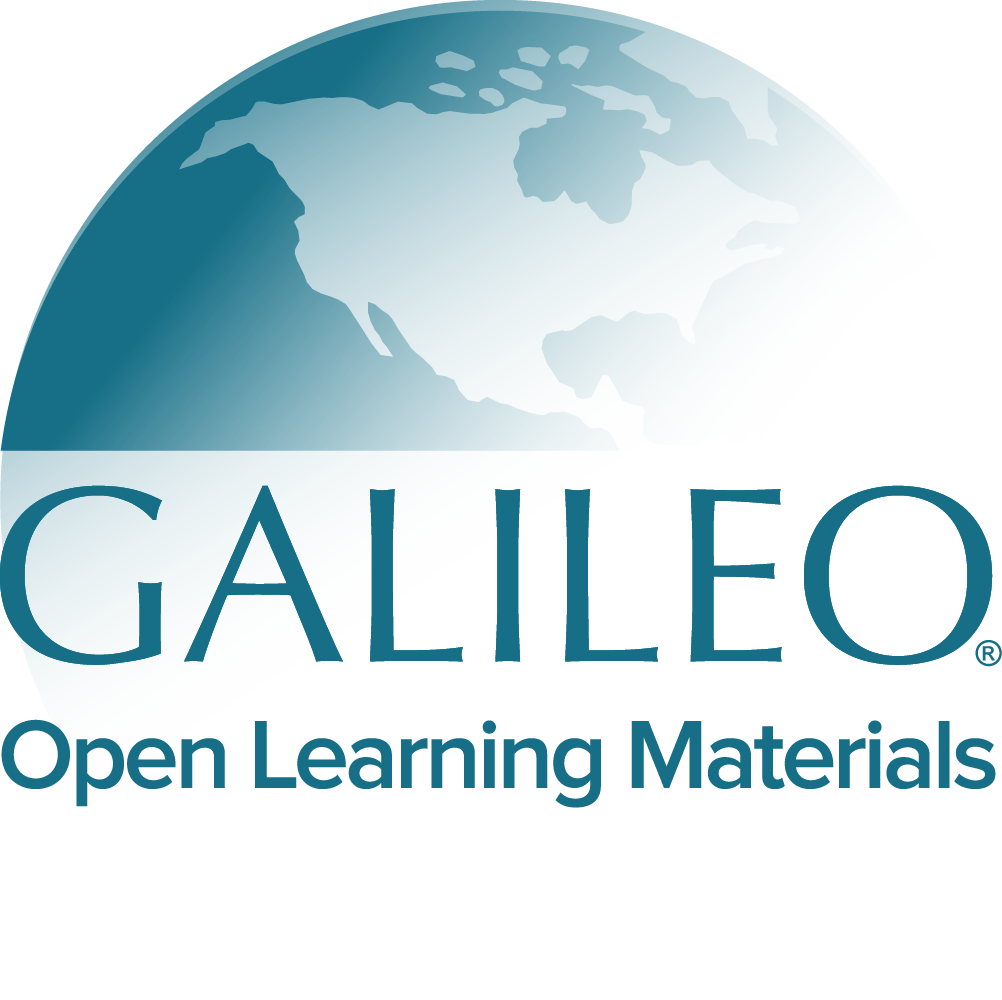 oer.galileo.usg.edu
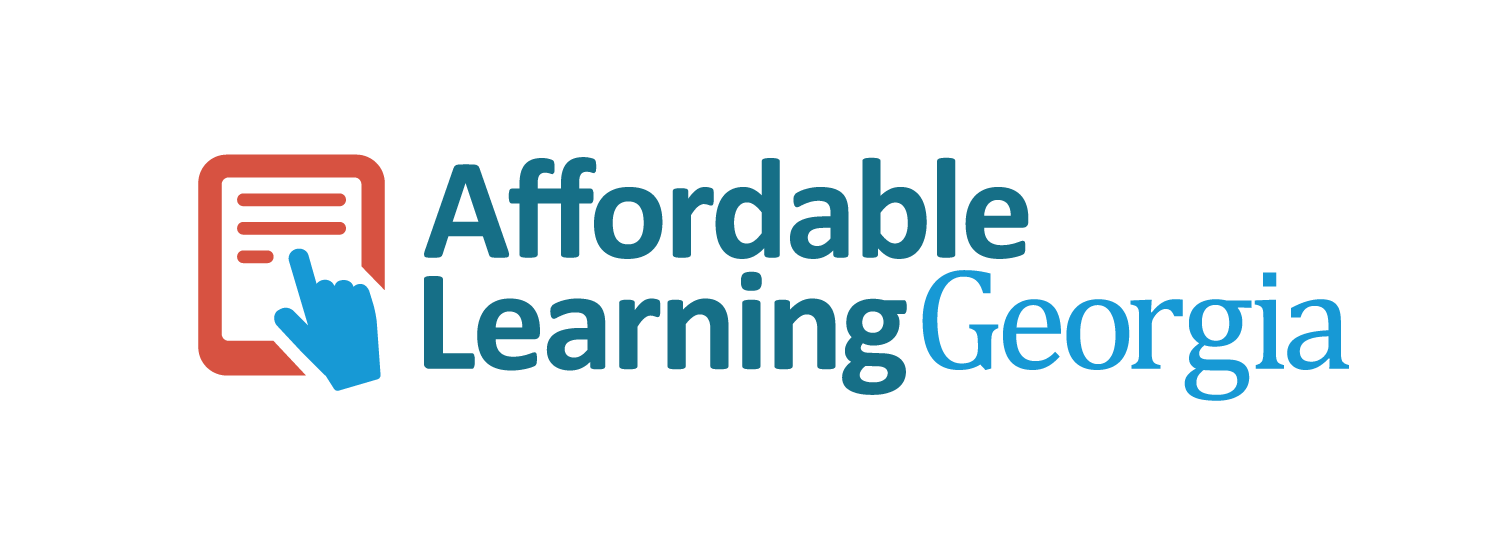 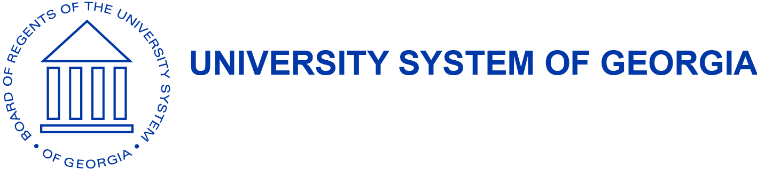 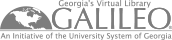 What’s next?
Updating systems to better serve the GALILEO community 
New customer support and on call systems implementations 
Streamlining e-resource licensing process (ALMA, other systems) 
Exploring the future of the GALILEO platform and interface 
Better understand how GALILEO is used for research
Innovate a better user experience 
Continue to improve resources and services 
Improve automation and eliminate “manual automation”
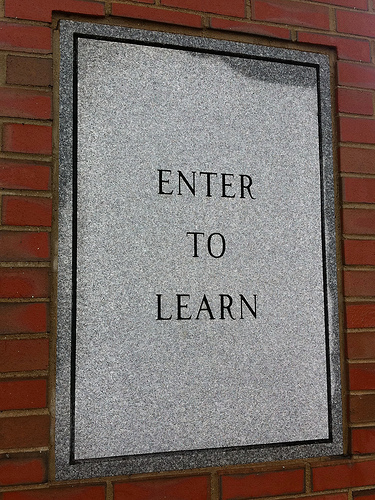 Thank you!
Questions?
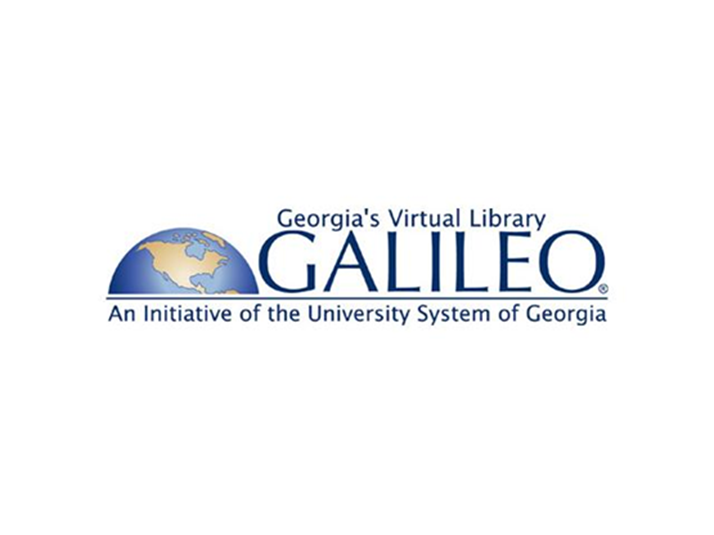